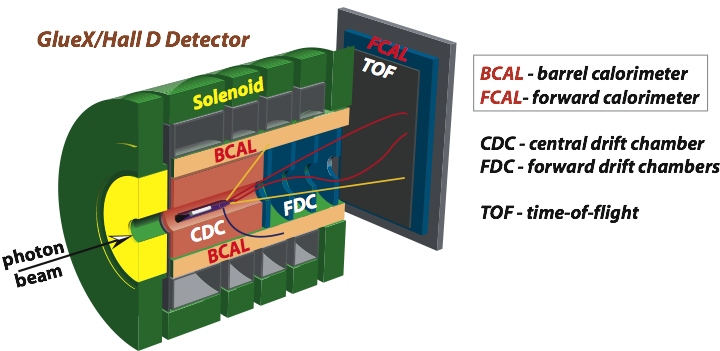 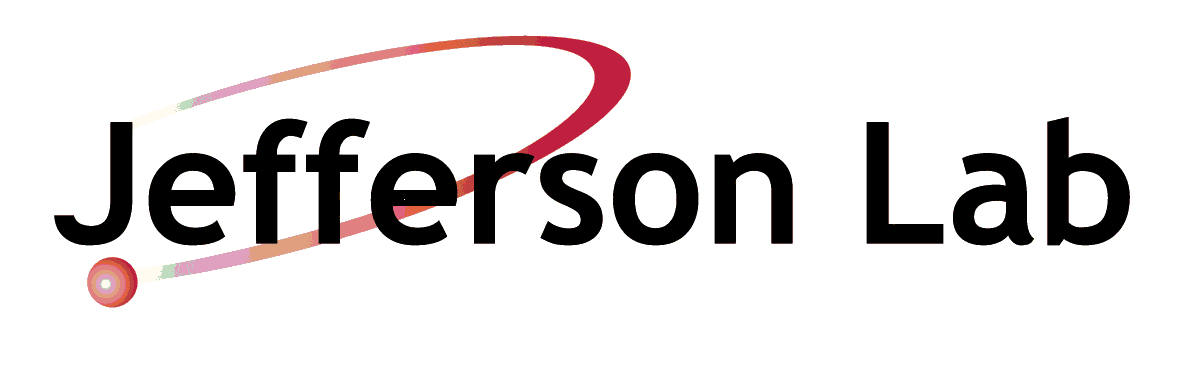 Photoproduction of Vector Mesons off Nuclei
A. Somov  (JLab)

 A. Gasparyan  (NC A&T),  L. Gan (UNCW),  S. Gevorkyan (JINR),  I. Larin (UMas, ITEP)

                                                 and GlueX Collaboration
PR 12 -18 -001
P AC 46,  July 17, 2018
Physics motivation 
  Theoretical predictions
  Reconstruction of vector mesons
  Projected errors
  Run conditions and beam request
Goals of the Experiment
Measure  photoproduction  cross sections  of vector mesons  ,  ,  and   
  on  C,  Si,  Sn and  Pb   targets  in the energy  range  of  6-9 GeV with  the 
  GlueX   detector
Extract nuclear transparency  (Aeff = A / N ) at different energies 

  Extract spin density matrix elements 

  Extract  cross section  of  longitudinally polarized  mesons  on 
    nucleon, L ( N),  using two measurements:

             - nuclear  transparency Aeff

             - spin density matrix element  A00
Photoproduction of vector mesons off nuclei
2
Why is it Important ?
According to theoretical predictions, hadronic structure of   
   photon leads to the decrease of the nuclear transparency A eff  
   with energy  (increase of the coherence length               )

         - observed decrease of the nuclear transparency in    
           photoproduction of 0 mesons is smaller than  theoretically 
           predicted. The same discrepancy takes place in  meson   
           photoproduction, where experimental data are scarce
There are experimental indications that L (VN)  < T (VN),  
    but  there have been  no direct measurements of L (VN) so 
    far.  Measurements  of L  are important for:

         - comparison  between different theoretical  approaches

         - interpretation of  the  color transparency in  vector meson  
           electroproduction
3
Hadronic Part of Photon:  Dependence on the Coherence Length
Dependence of the nuclear transparency on the  coherence length in electroproduction
Coherence length
K.Ackerstaff  et al., Phys. Rev. Lett., 
              82, 3025 (1999)
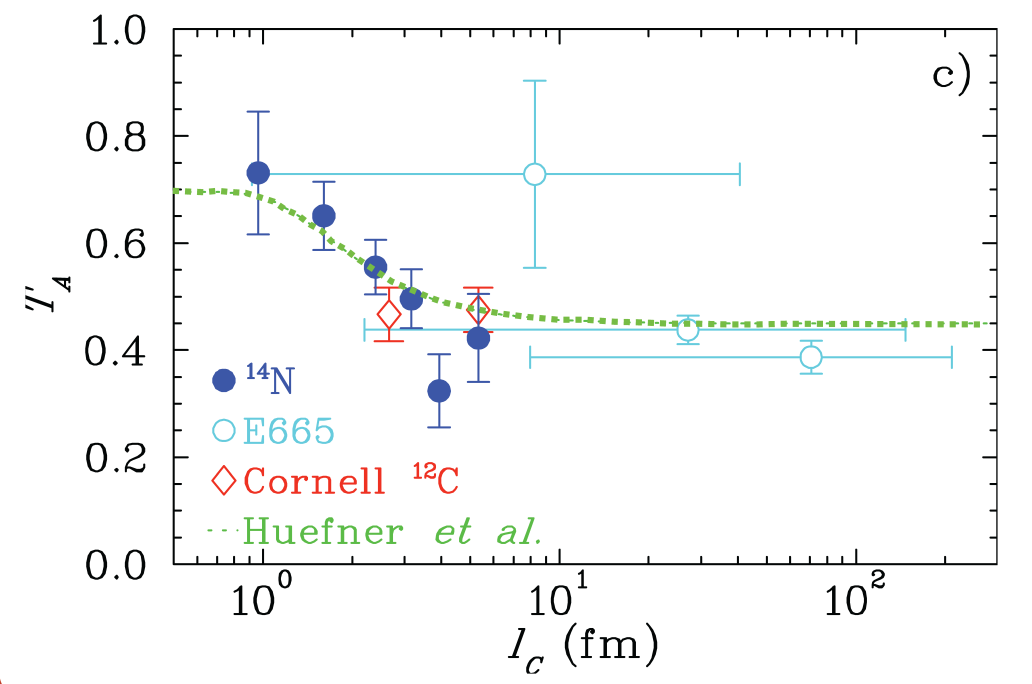 Hermes
e

lc
Aeff / A
e
N
N
lc
e

e
N
N
Coherence length  (fm)
Hadronic structure of photon appears in electroproduction
4
Energy Dependence: Photoproduction of 0 Mesons
Cornell experiment  Meyer , et al. Phys. Rev. Let.  28, 1972
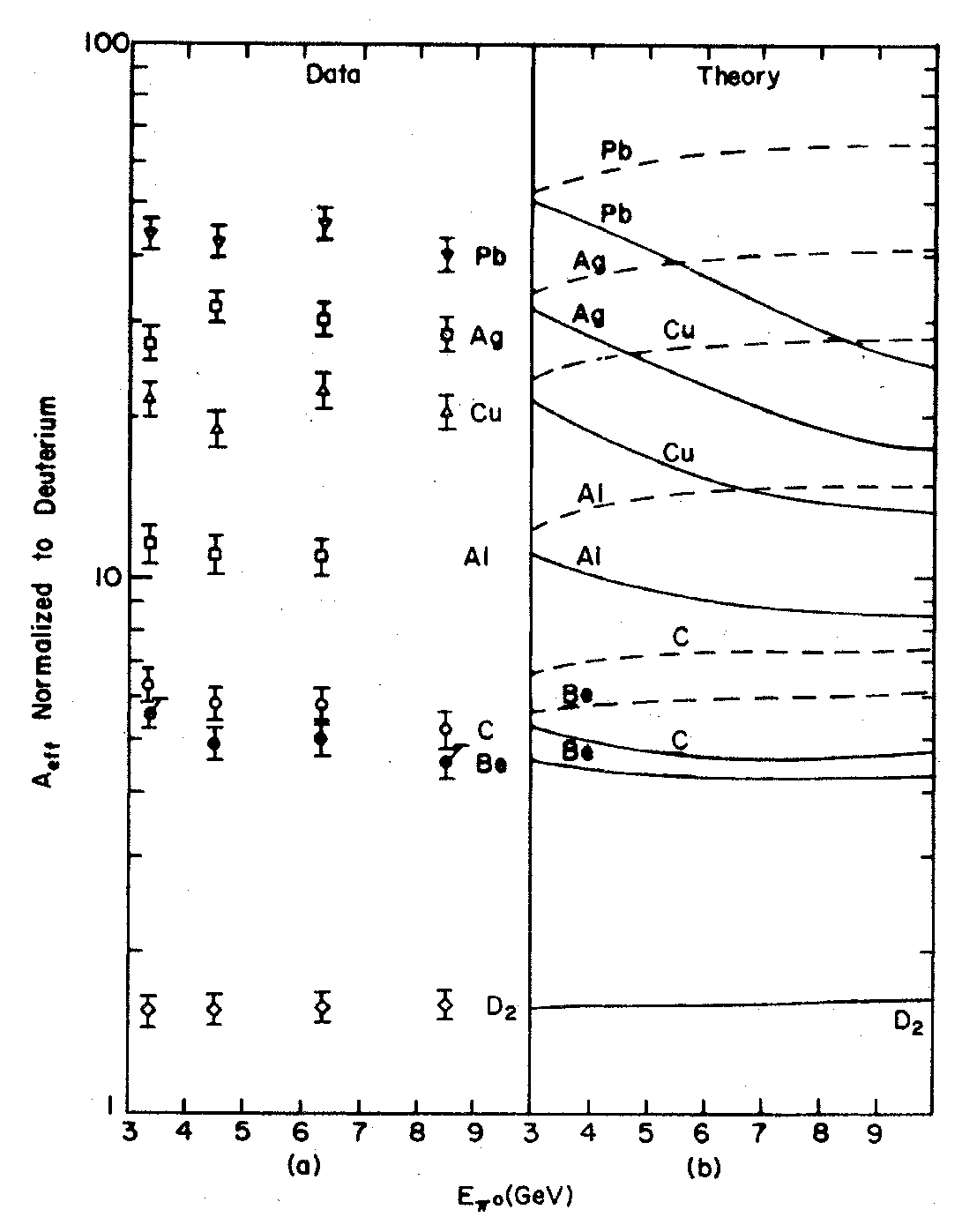 Data
Theory
Point-like photon 
 (no photon shadowing)
Hadronic component of photon 
         (photon shadowing)
Incoherent production of 0 mesons 
0.1 < | t | < 0.25 GeV2
A eff
The data indicate shadowing of 
     photon 

Energy dependence weaker than
                   predicted
5
E  (0)   (GeV)
Energy Dependence: Photoproduction of 0 Mesons
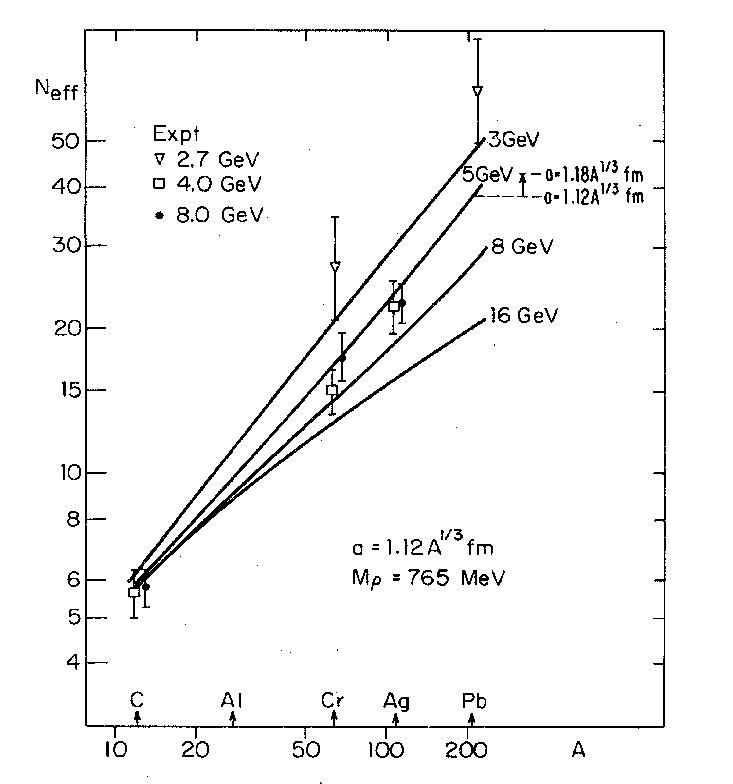 Cornell:  McClellan, et al. Phys. Rev. Let.  554, 1969
DESY: Asbury, et al. Phys. Rev. Let. 19,  1968
   2.7 GeV
    4.0 GeV
 8.0 GeV
3 GeV
5 GeV
The existing data indicate shadowing 

Weak energy dependence

Small statistics 

    - need more data to study energy 
      dependence
8 GeV
16 GeV
A eff
6
Measurements Proposed in GlueX
Predicted energy dependence of the nuclear transparency 
   for  and  mesons  Phys. Rev. C 93, 015203 (2016)
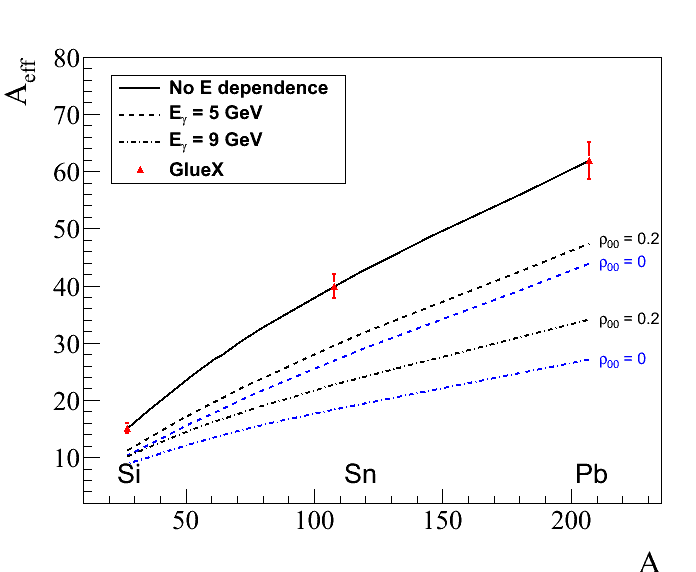 Measure energy dependence 
of the nuclear transparency for
 
        ,  ,  and  mesons
  
on 12C, 28Si, 120Sn, and 208Pb 
               targets


  Incoherent production:
          0.1 < |t| < 0.5 GeV2
-mesons  ( 00 = 0 )
5 GeV
9 GeV
Photoproduction of vector mesons off nuclei
7
Extraction of L ( N) from the Photoproduction
                            of  Mesons
There are no beams of , , and  mesons. Studying interactions with nuclear matter provides a unique possibility to measure meson-nucleon cross sections

We propose to extract for the first time the -nucleon cross section of
      longitudinally  polarized  mesons using photoproduction on nuclei
Photoproduction of vector mesons off nuclei
8
Distribution of Quarks in Vector Meson
Different distributions of quarks in the transversely and longitudinally polarized  
mesons
T
L
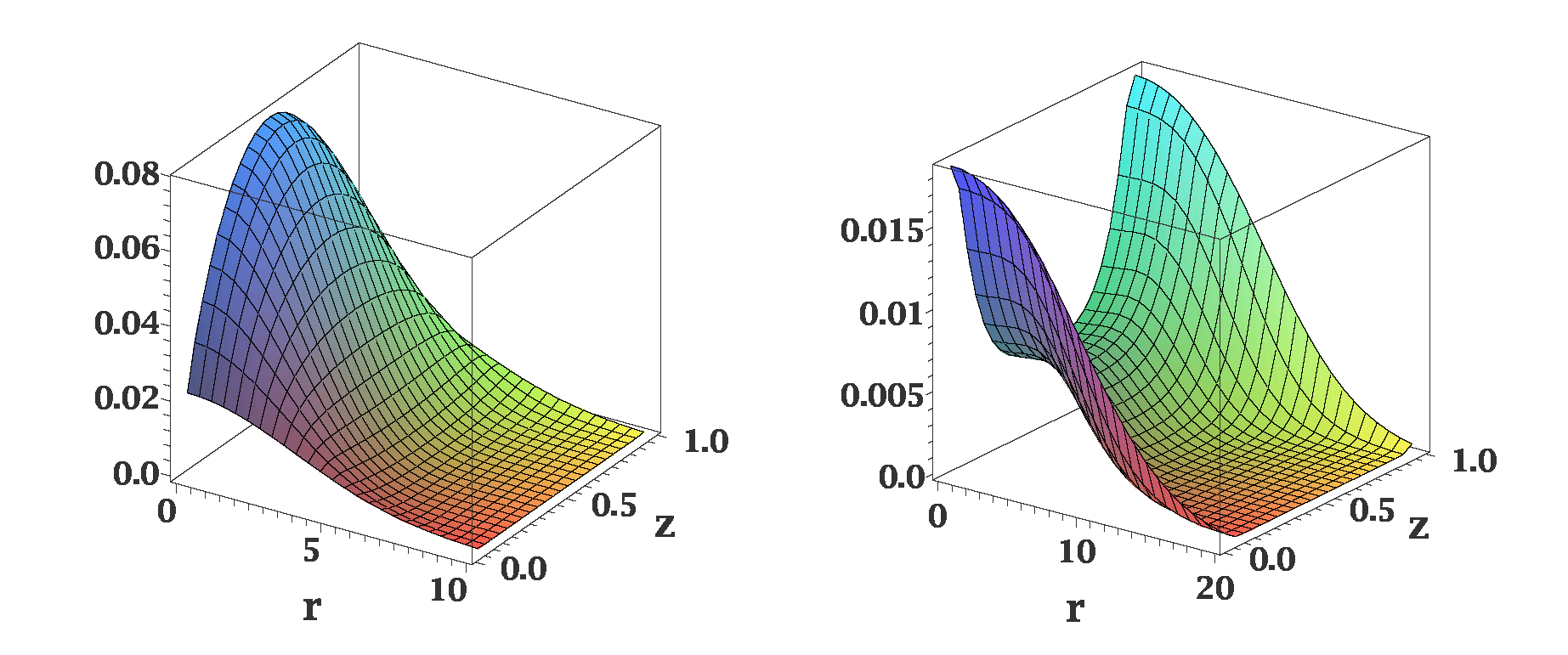 In AdS/QCD (Brodsky & G.Teramond)  
   light-cone wave functions  depend on 
   meson polarization

 Light-cone wave functions for  mesons:
          J.Forshaw and R.Sandapen 
       Phys.Rev. Lett. 109,081601,2012

 Color dipole model of strong interaction
different cross sections for interactions of transversely and longitudinally    
                                                      polarized mesons
Photoproduction of vector mesons off nuclei
9
Recent Theoretical Calculations
L,T ( N)  cross sections predicted in a color dipole model using  different 
           parameterizations of wave functions:
AdS / QCD holographic wave function  (FS)
           J.Forshaw and R. Sandopen, 
                Phys.Rev.Let. 109, 2012
Boosted Gaussian  (BG)  wave function                 
        B.Kopeliovich et al., Phys.Rev. C65, 2002
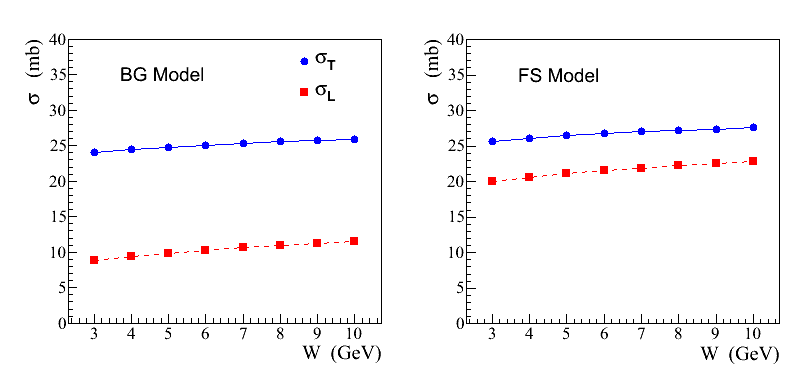 BG model
FS model
Photoproduction of vector mesons off nuclei
10
Impact of L,T (VN) on Color Transparency
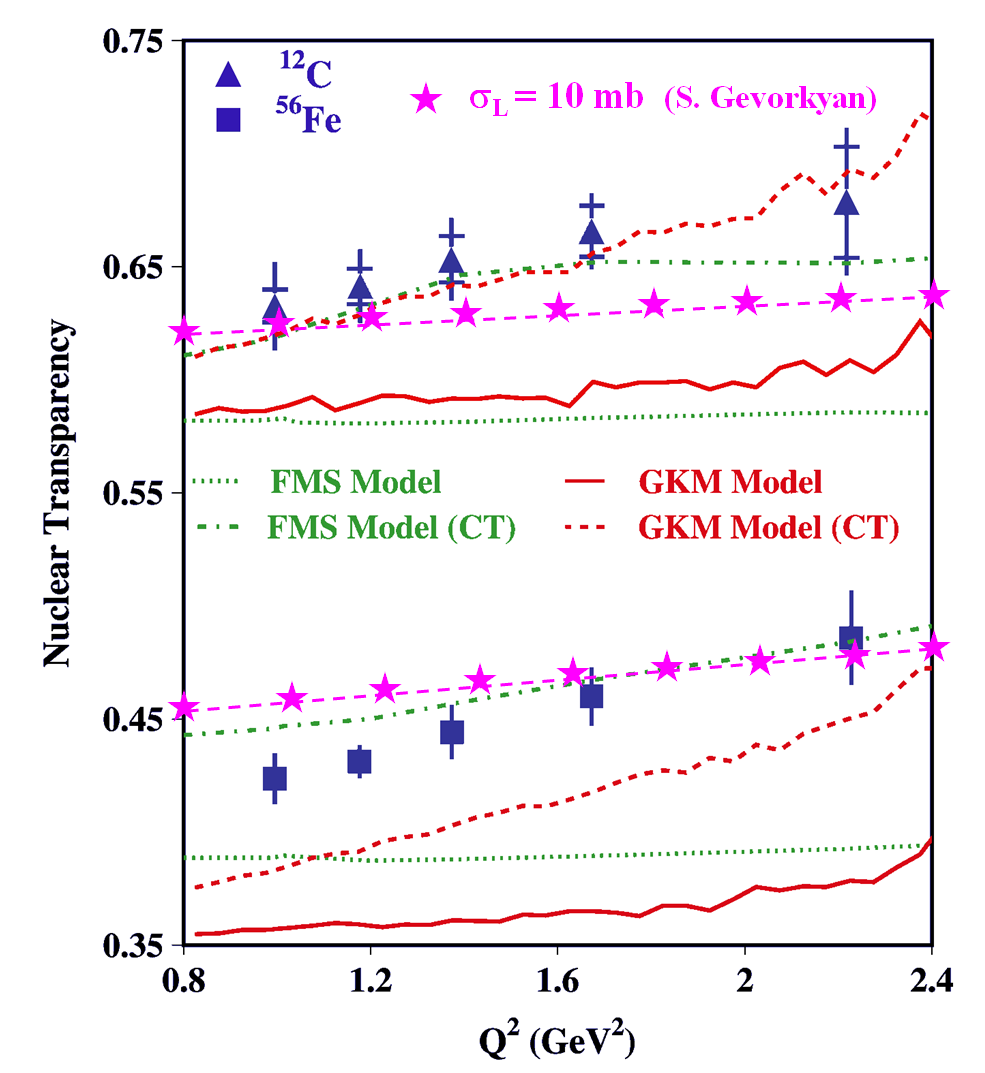 measurements at CLAS  
Phys. Lett. B 712 (2012)
Color Transparency
At large Q 2 photon couples to a  qq   
    configuration with a  small transverse size 

  The small-size configuration interacts less   
    with the nuclear medium
Recent theoretical calculations
         L (VN)  = 10 mb 
        T (VN)  = 26 mb
The fraction of longitudinally polarized    mesons  increases at  larger Q2
Nuclear transparency depends on the polarization of the meson  
               - different absorption if L (VN)     T (VN)
The Color Transparency effect is ‘screened ‘  if  T (VN)   >  L (VN)
11
Polarization-Dependent Interactions: Experimental Observations
Hints from the electroproduction of vector mesons: 
 
                                              where
                                                                    
     mesons:       ~  0.7           Nucl. Phys. B113, 53  (1976)
     mesons:    2  ~ 0.33             Phys. Rev. Let. 39, 516 (1977)
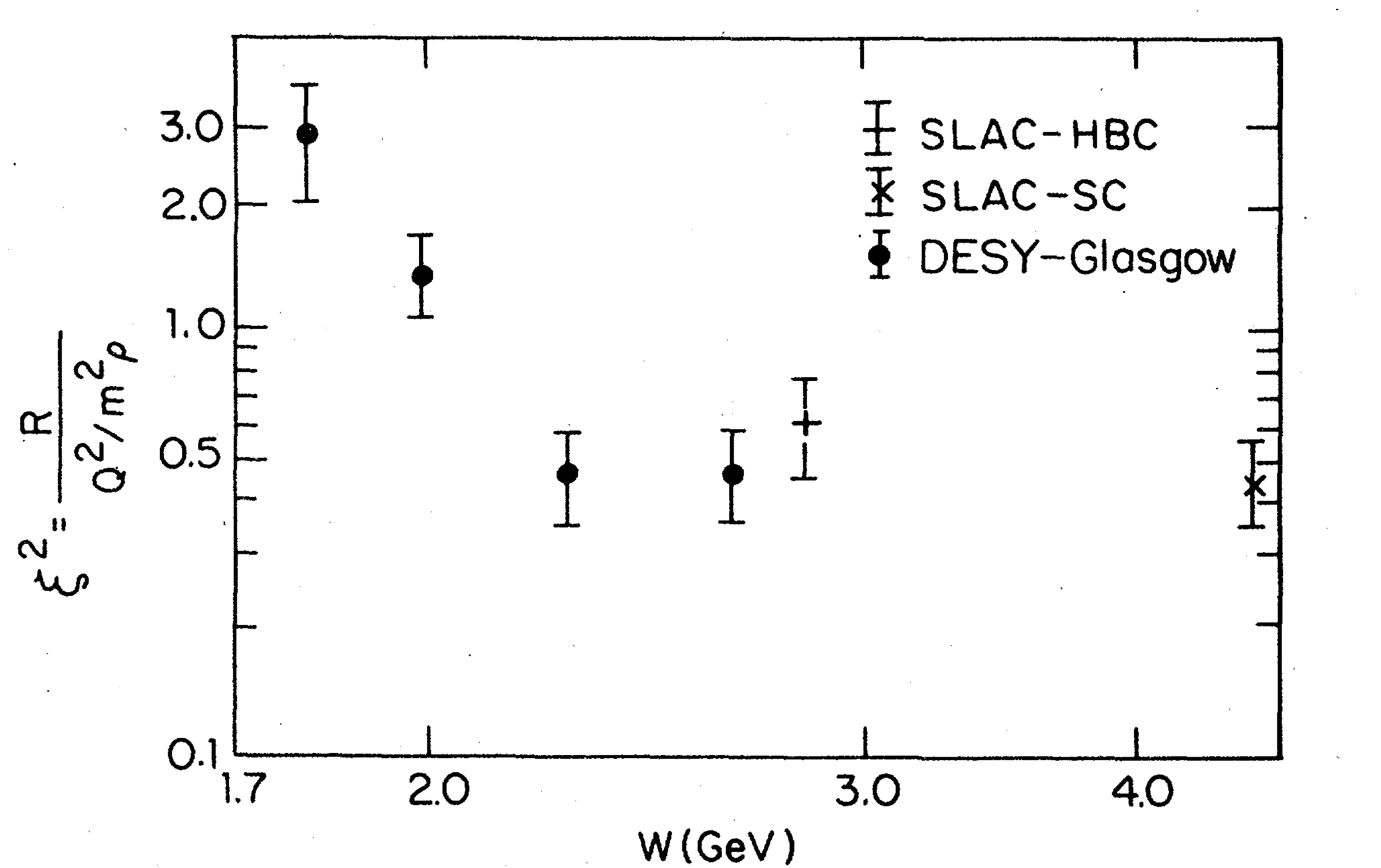 Similar observations of the polarization-dependent  
       interactions of deuterons with Carbon targer
     - measured in Dubna  and Juelich
Phys. Part. Nucl. Lett. 7, 27, 2010                                                                                     Phys. Rev. Lett. 104, 2010
Measurements in the charge exchange process at Argonne: 
                    + + Ne   + Ne
Nucl. Phys. B67, 333 (1973)
Measurements of L  are proposed for  COMPASS  experiments using /K beams 
                                        (beyond 2020), letter of intent
We propose to measure L (VN)  using  photoproduction on nuclei
12
Coherent and Incoherent Production of  Mesons
In the coherent   + A   + A production at JLab energies the essential 
   contribution of pion exchange cancels out. From the absorption of ’s one 
   can extract T ( N)

                 - it has been measured by several experiments  (T  ~ 26 mb)
In the incoherent process  + A   + A the cross section is given by
- N (0, L)  and N (E, T) are absorptions of the longitudinally and transversely 
  polarized mesons predicted by theoretical models

- Sensitivity to L through the absorption N (0, L) 


- 00  is the spin density matrix element measured in  p   p reaction
13
Why  Mesons ?
Unlike  and  mesons, some fraction of  mesons is produced longitudinally 
   polarized at GlueX energies (6-9 GeV) 

           00 measured  by SLAC  is 0.2  0.07
J.Ballam et al., Phys. Rev. D7, 3150 (1973)
Spin density matrix elements measured  by 
         GlueX  using a pp reaction
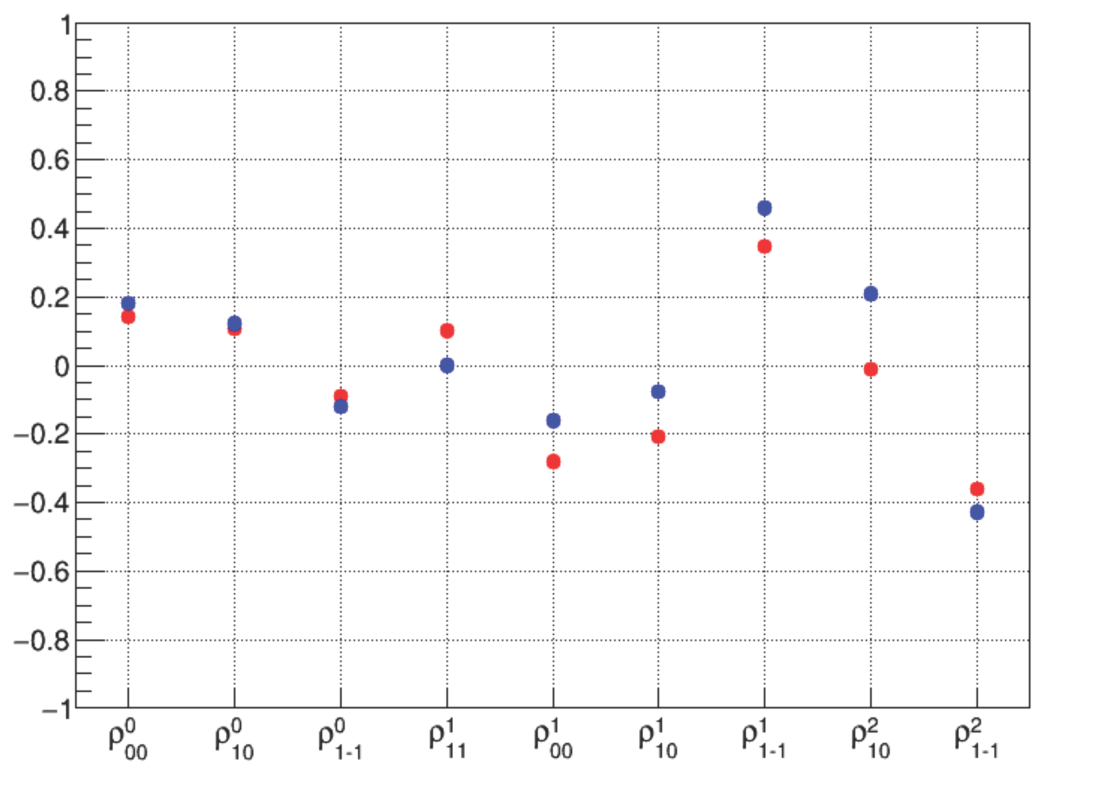 Preliminary GlueX results indicate
   that 00  is relatively large (  0.2 )
GlueX preliminary
- measured in the energy range 
         8.4 – 9.1 GeV 

- 00  can be larger at smaller
   energies (larger contribution
   from pion exchange)
M. Staib, PhD tesis GlueX-doc-3357
14
How to Extract L (N)  ?
L (N) can be extracted from the measurements of:

                  Method 1:    Nuclear transparency  ( Aeff ) 
 
                  Method 2:    Spin density matrix element  (A00 )
Make use of the different absorption predicted for interactions of
                   longitudinally and transversely polarized mesons
Extraction of L (N):    Method 1
Measure nuclear transparency Aeff for each nuclear target
Aeff   depends on L   (see plot)
- N (0, L)  and N (E, T) are predicted by theoretical models. 

- N (E, T)  will be independently  measured for  mesons
Predictions for Aeff
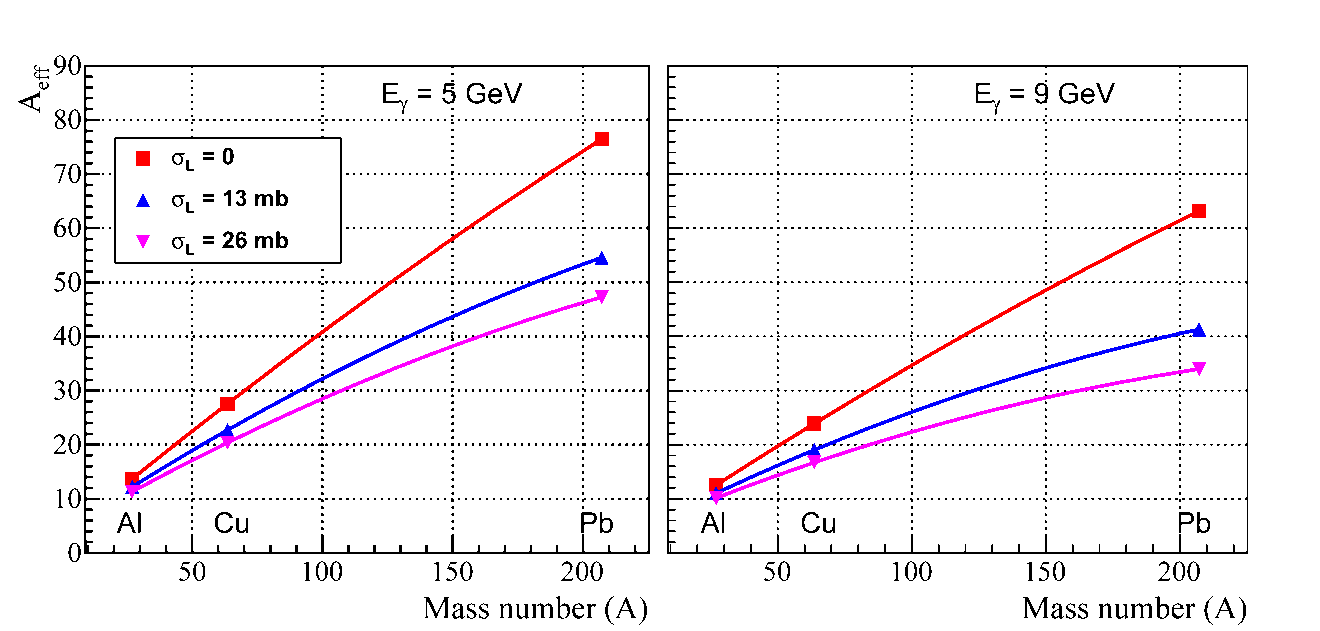 Calculations for GlueX 
     by S. Gevorkyan   
Phys. Rev. C 93, 015203    
                   (2016)
Extraction of L (N):    Method 2
Measure A00  for each target from the 
   fit to  the  decay angular distribution


  A00 depends on L
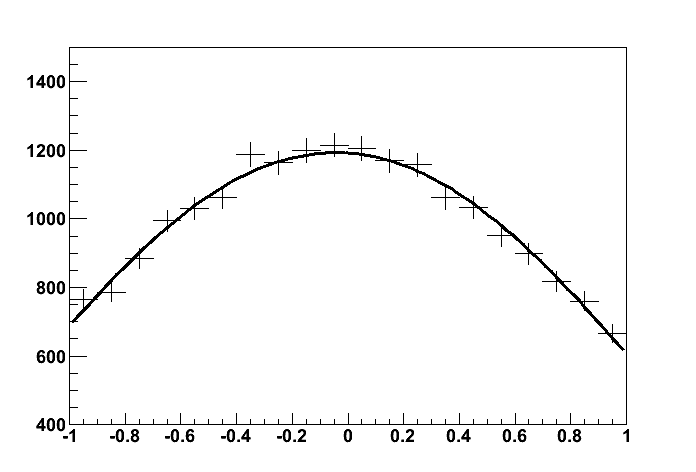 - extract L
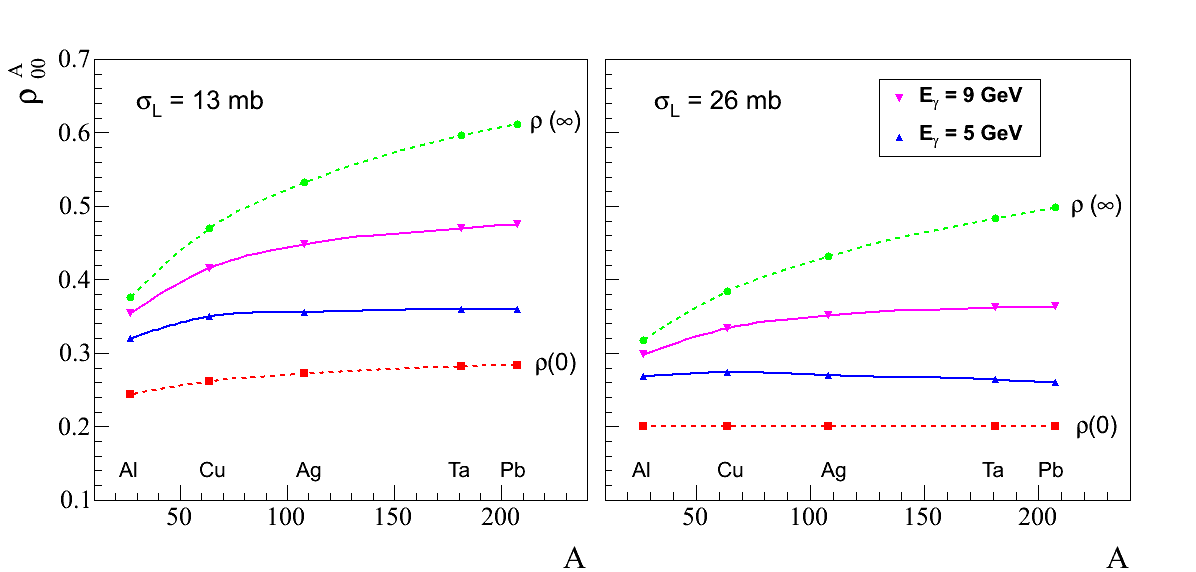 Predictions for A00  
 Phys. Rev. C 93, 015203 (2016)
cos 
Input value:  00  =  0.2
Beamline Conditions
Energy range of interest 6 GeV < E < 12  GeV

Use amorphous radiator (incoherent bremsstrahlung)

Decrease the flux (factor of 12 compared with the GlueX flux at high lumi)
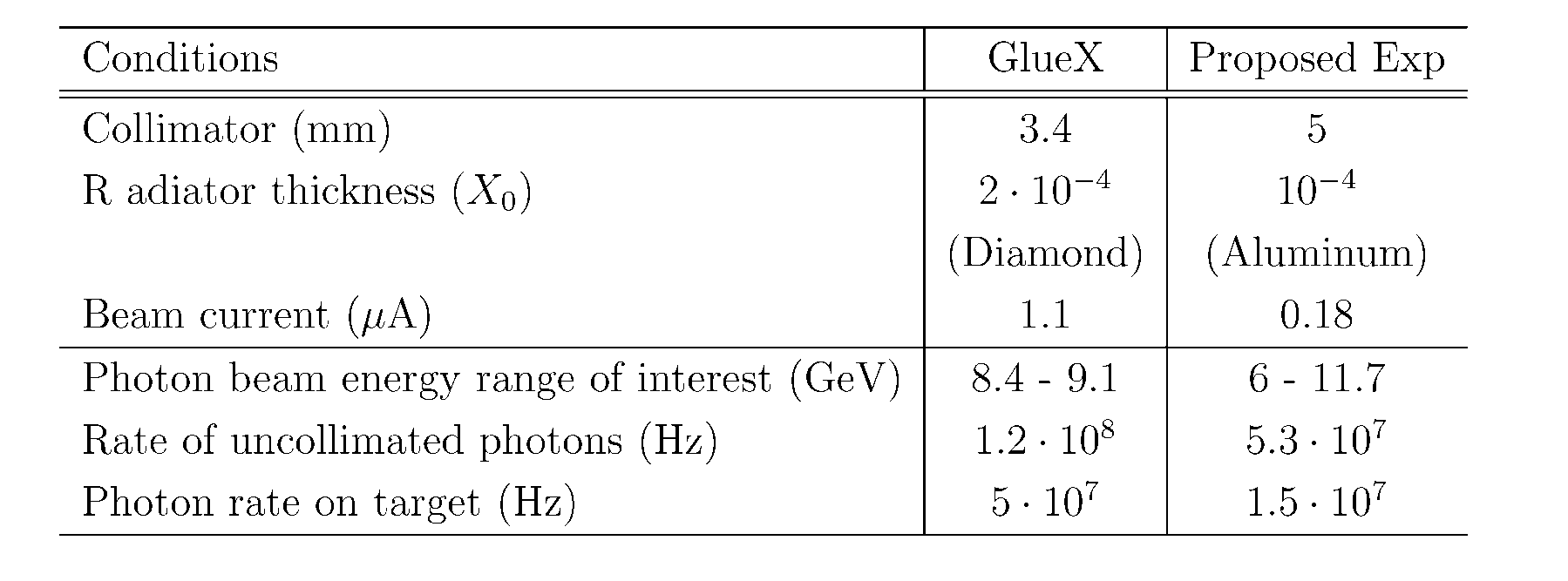 Use four nuclear targets:  C, SI, Sn, Pb  with the thickness of 7 % R.L.
- small electromagnetic background compared with GlueX,  neutron 
     background will not exceed the GlueX level  (JLAB-TN-11-005, 2011)
18
Beam Time Request
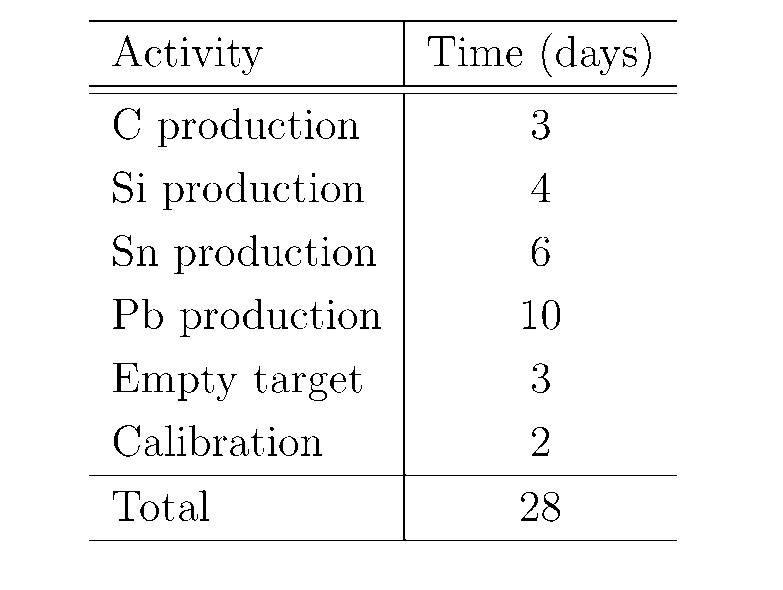 Propose to take data for 28 days
               (one run)

 No modifications of the GlueX 
   detector except for the target 
   installation
19
Expected Yields of Vector Mesons
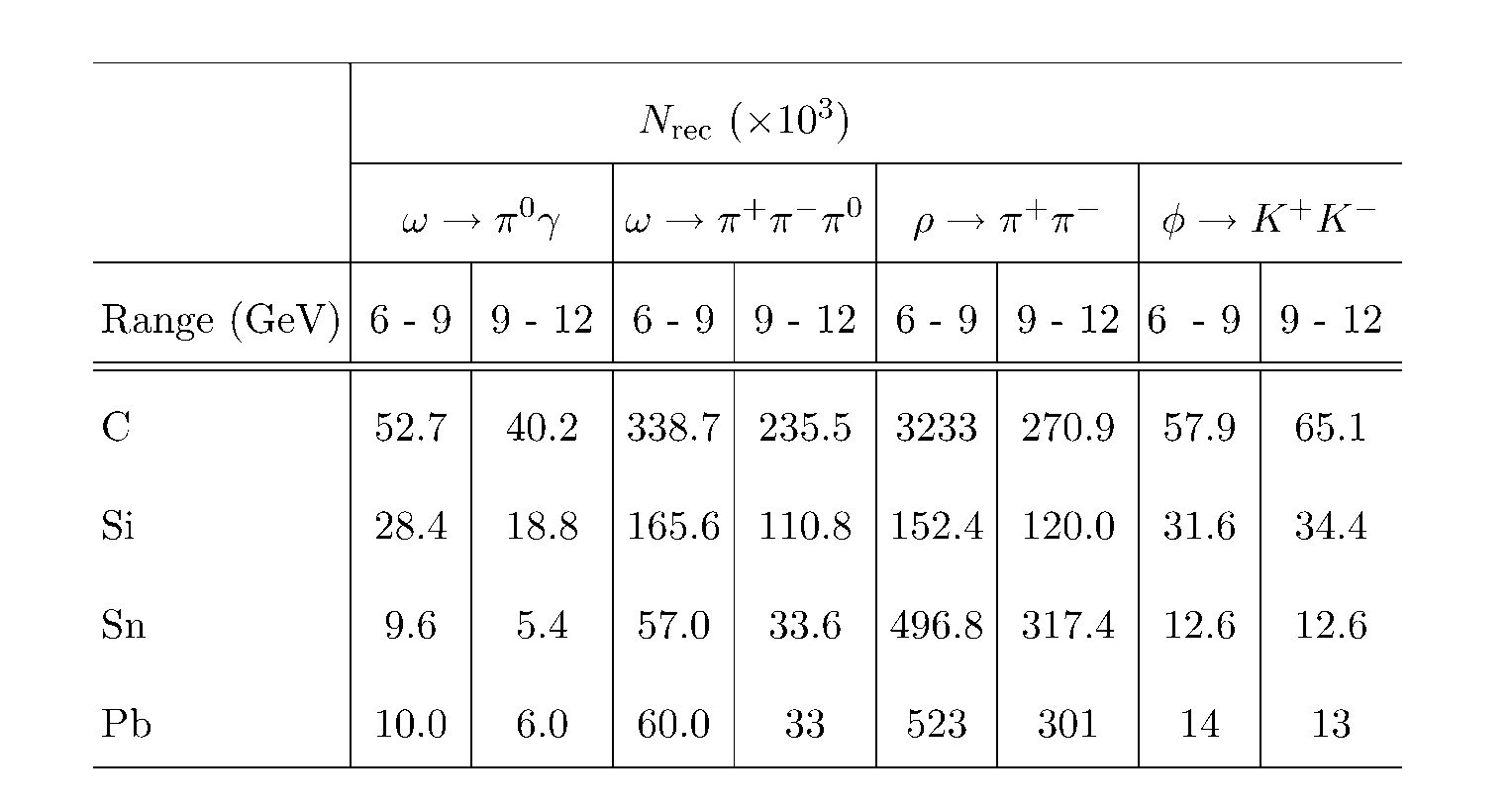 Expected number of reconstructed , , and  mesons in the proposed 
      experiment  (0.1 < |t| < 0.5 GeV 2 )

Statistical uncertainties on nuclear transparency better than 2 %
20
Reconstruction of Vector Mesons
Reconstruction properties of  , , and  mesons
Reconstruction efficiency of 
   0  decays as a function of 
the polar angle in the helicity frame
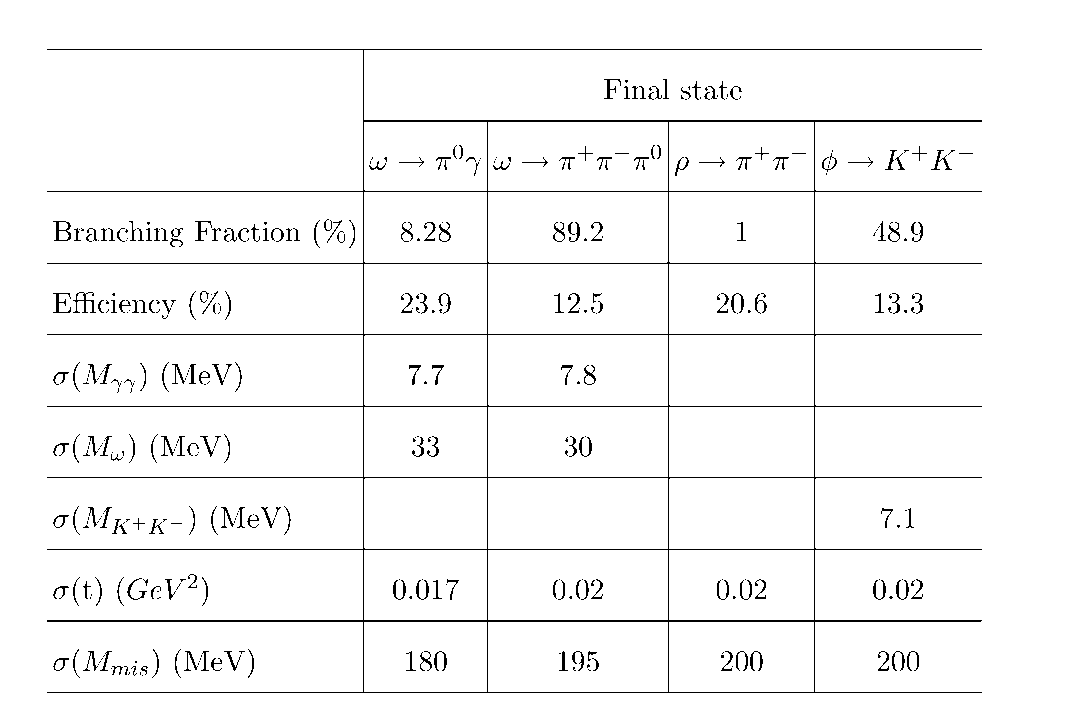 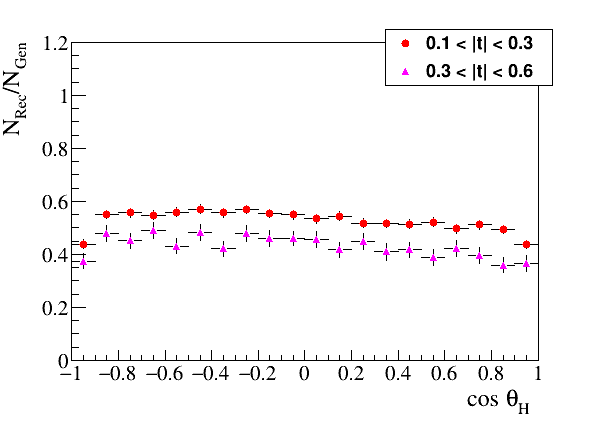 Uniform angular acceptance
     - important for polarization 
       measurements
21
Production of Vector Mesons on Target Walls
                            GlueX Data
  +  0
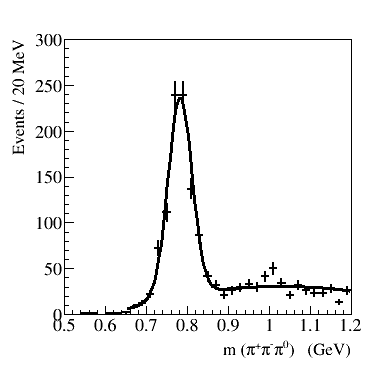 Runs with empty target
Production vertex for   + 0
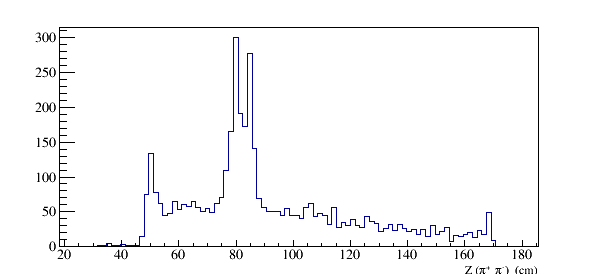 Target cell walls
Vacuum window
  0 
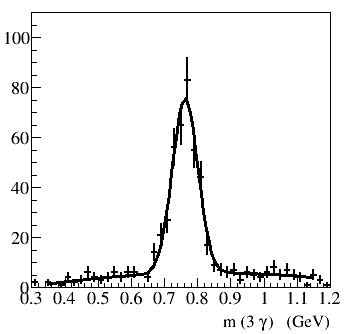 Air
Cold H2 gas
Z   (+ )    (cm)
Kapton
Kapton
Air
22
Uncertainties on Measurements of Aeff and  Extraction of L (N)
Statistical errors on Aeff      

     (Aeff) / Aeff      =  1.4 %   (6 – 9 GeV)
                              =  1.8 %   (9 -12 GeV)
smallest data sample of   0 
           reconstructed decays
systematic uncertainties on Aeff
Systematic uncertainties dominate    
      - conservatively assume that S/B = 1
      - measure the ratio of cross section A / N 
        some uncertainties related to reconstruction 
        efficiencies will be canceled out
Uncertainties on the extracted L (for L = 16 mb)
Measued by
     SLAC
23
Uncertainties on Measurements of A00 and  Extraction of L (N)
Obtain  A00 from the fit to the decay angular distribution  in the helicity frame



Statistical  errors :          (A00 )    =   0.011     (6 – 9 GeV)
      (from the fit)                                   =   0.014     (9 -12 GeV)
Systematic uncertainties on A00
Uncertainties on the extracted L  (for L = 16 mb)  for   0 decays
24
Projected Errors on Measured Aeff and A00
Projected errors on measurements of Aeff and  A00 for   0  decays
                             (input values:  T = 26 mb,  00 = 0.2)
A00
Aeff
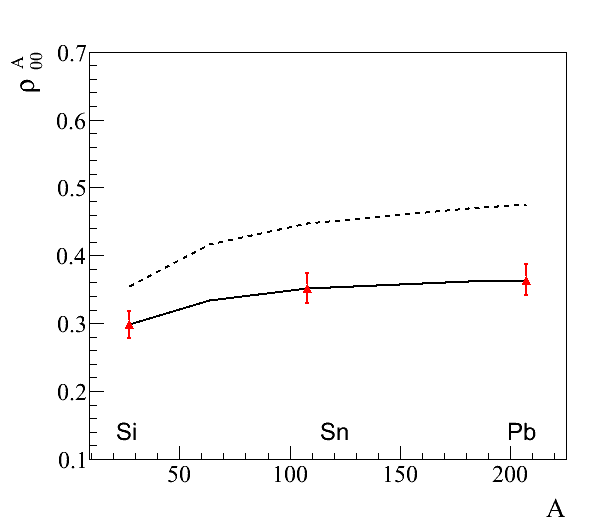 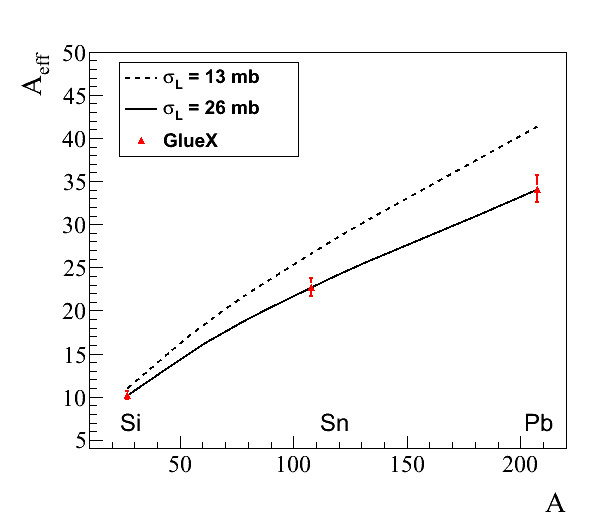 9 GeV
Photoproduction of vector mesons off nuclei
25
Projected Errors on L (N)
FS model
BG model
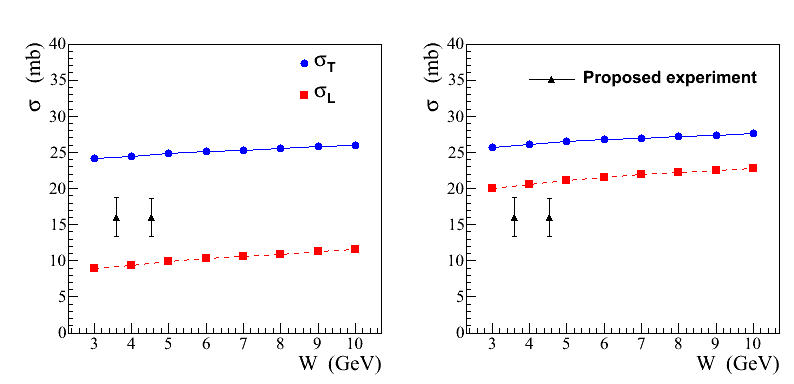 00 = 0.2
Predicted cross section T 
is consistent with experimental 
measurements  (T  26 mb)
L extracted from the combined measurement  of Aeff  for two decay channels 
                                     0   and     +  0 

             - for 00 = 0.14  uncertainty on the extraction of L  is  3.5 mb   ( 9-12 GeV )


L  will be separately extracted  from the measurement of A00
Summary
We propose to use the GlueX detector to study photoproduction of light mesons 
    on nuclear targets: C, Si, Sn, and Pb in the large beam energy range between 
    6 GeV and 12 GeV. The primary goal  is:

       Measure nuclear transparency of light mesons such as , , . Study the 
       dependency of the nuclear transparency on the beam energy, predicted by 
       theoretical models. The results will provide a sensitive probe to the degree of 
       photon shadowing in nuclear matter

       Measure nuclear transparency and the SDME for omega mesons in incoherent 
       photoproduction and extract the total cross section of the longitudinally 
       polarized  mesons with nucleon. The knowledge of L is important for many 
       theoretical models. Measurements are important in interpreting color transparency 
       effects.
 
  The expected length of the experiment is 28 days of taking data. The detector
      will be operated at small luminosity. No modifications of the GlueX detector
      is required
27
Backup Slides
Photoproduction of vector mesons off nuclei
28
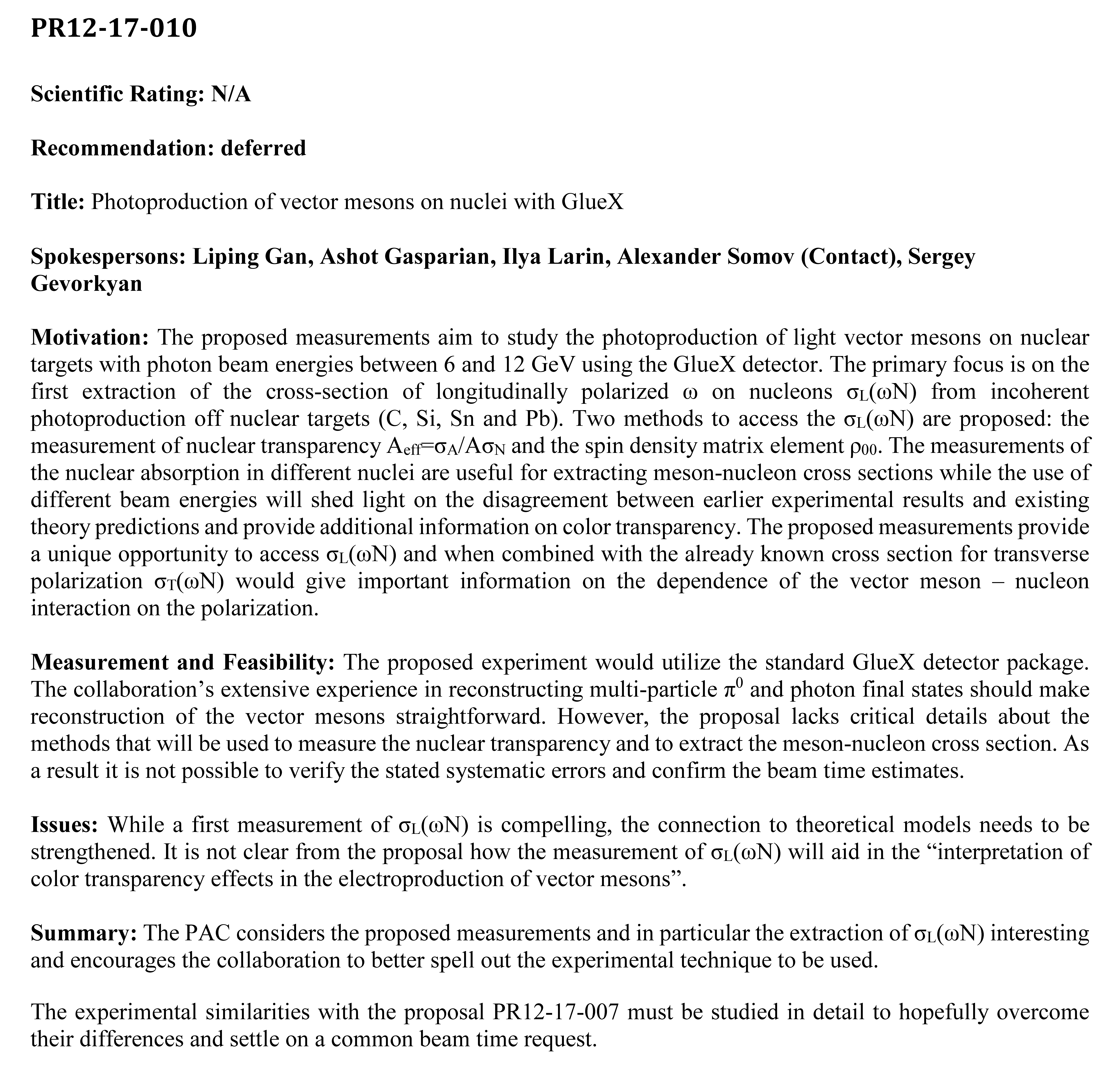 PAC45 
Response
29
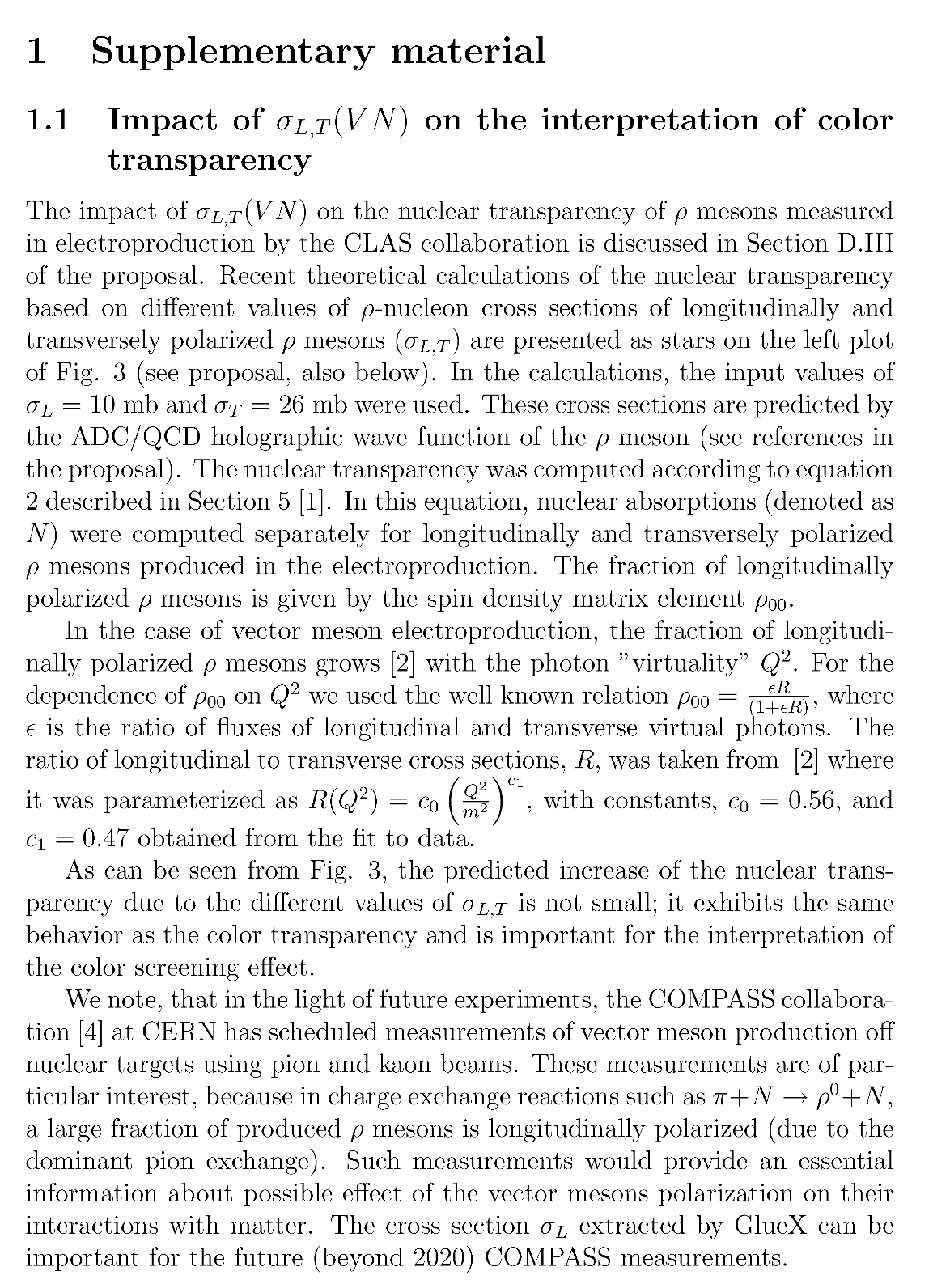 30
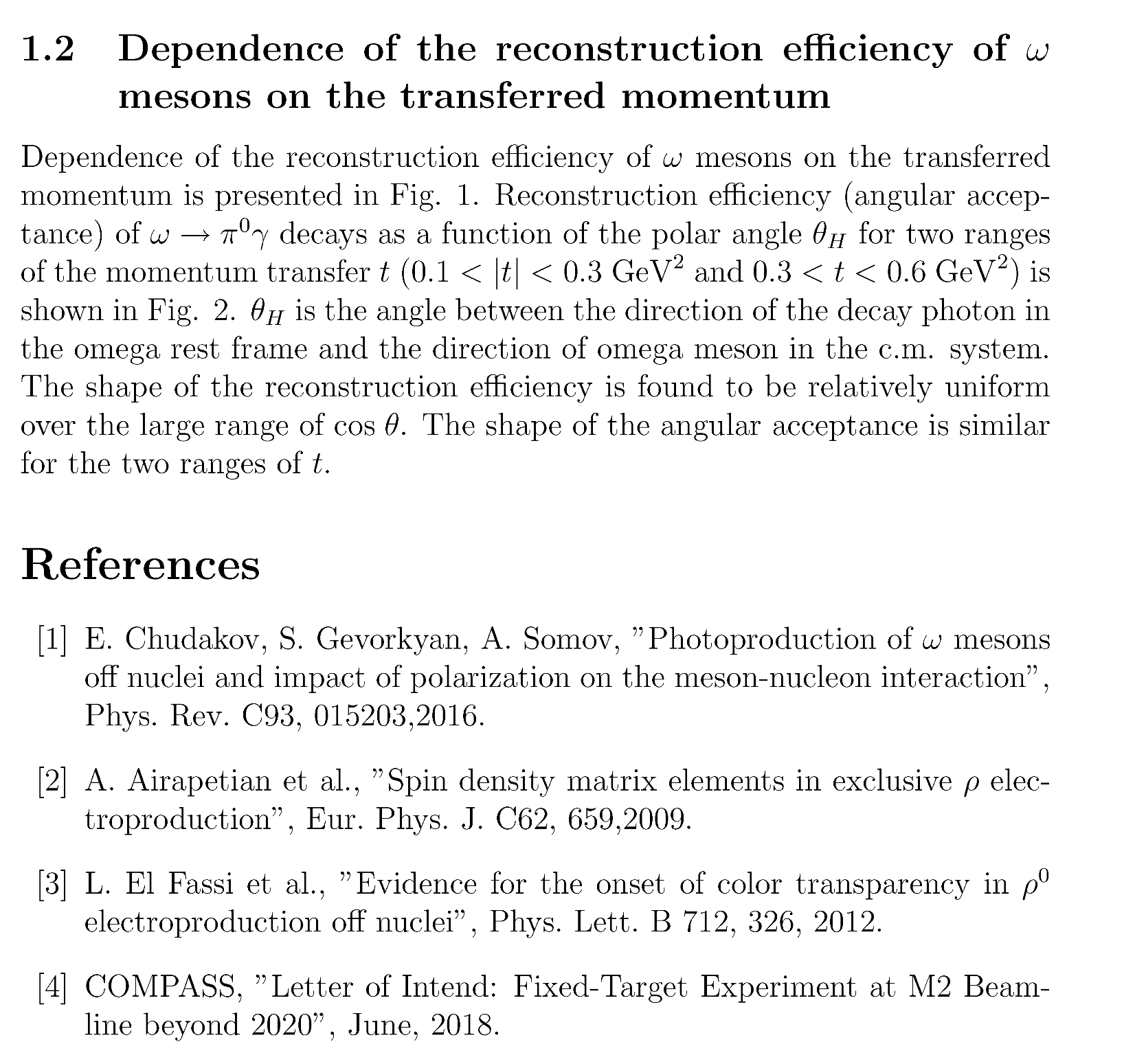 31
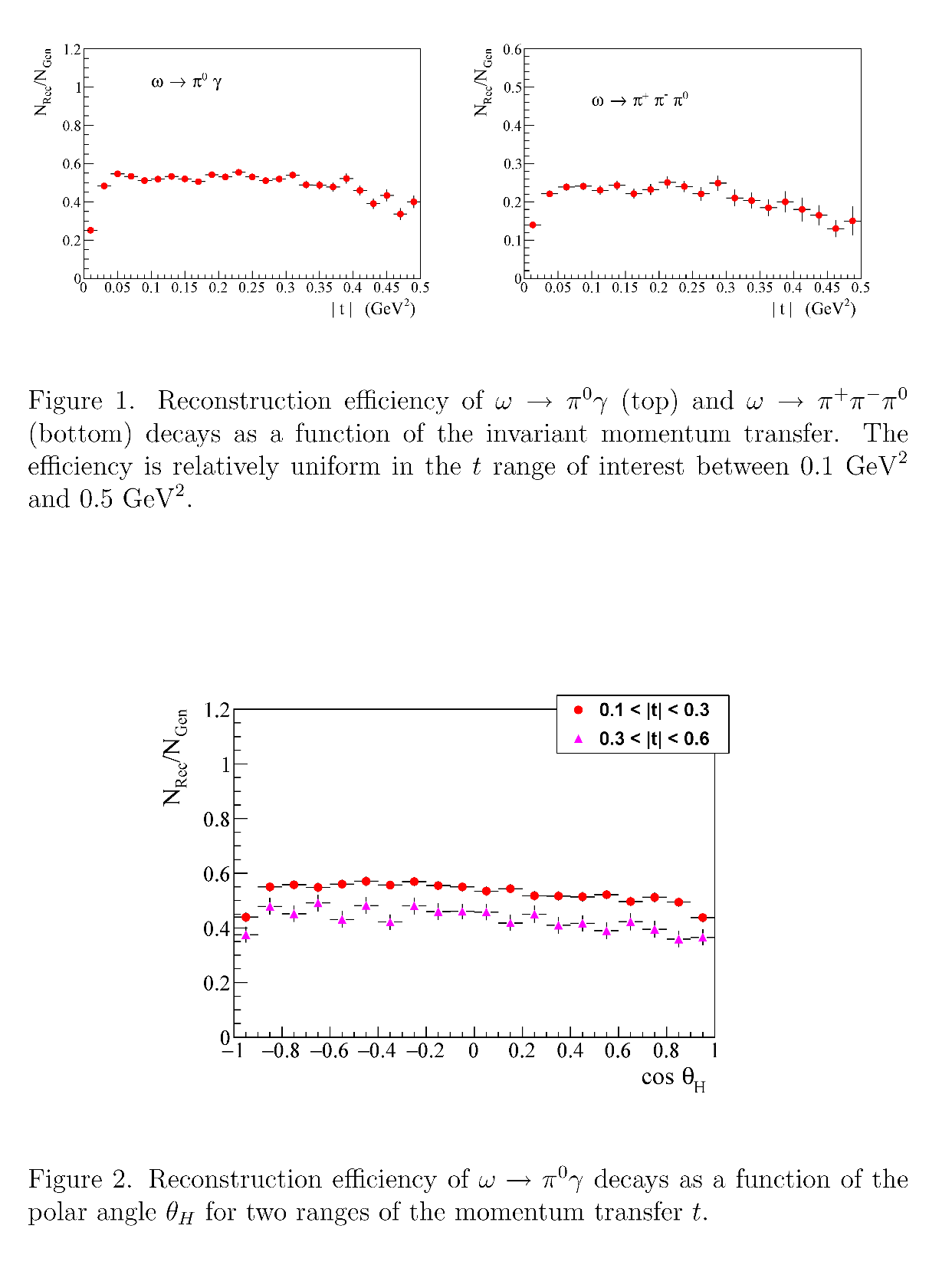 32
Reconstruction of Vector Mesons
We studied reconstruction capabilities  for  , , and  mesons  using  detailed  GlueX 
   detector simulation 

  Signal events were generated by Pythia (with the Fermi motion  taken into  account)  in  
   the energy range between 6 GeV – 12 GeV
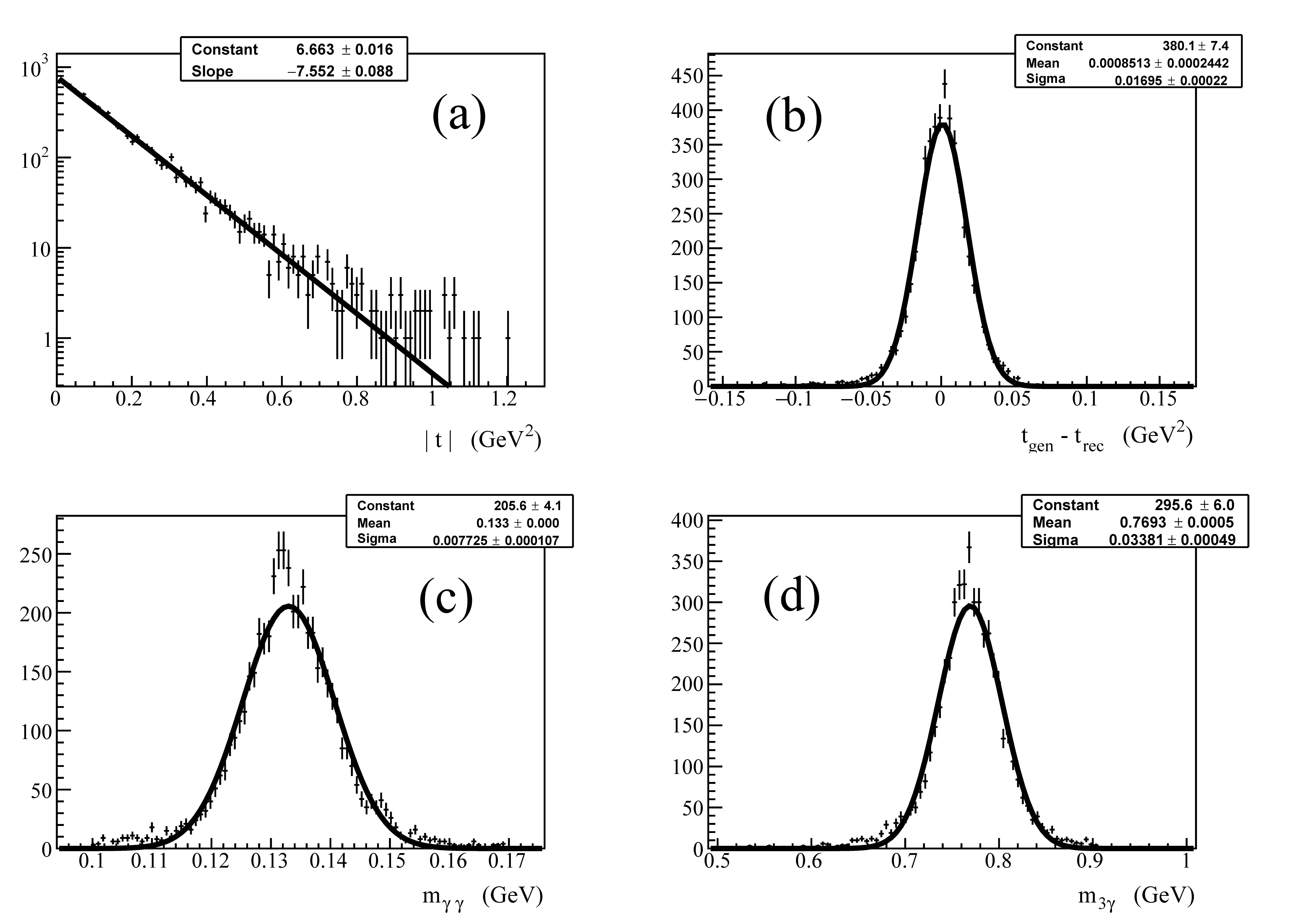   0 
 t  = 0.017
Momentum transfer t
  invariant mas
3 invariant mas
 (m)  -  7.7  MeV
 (m)  -  33  MeV
 (Mmis)  ~  190 MeV
33
Impact of L,T (VN) on Color Transparency
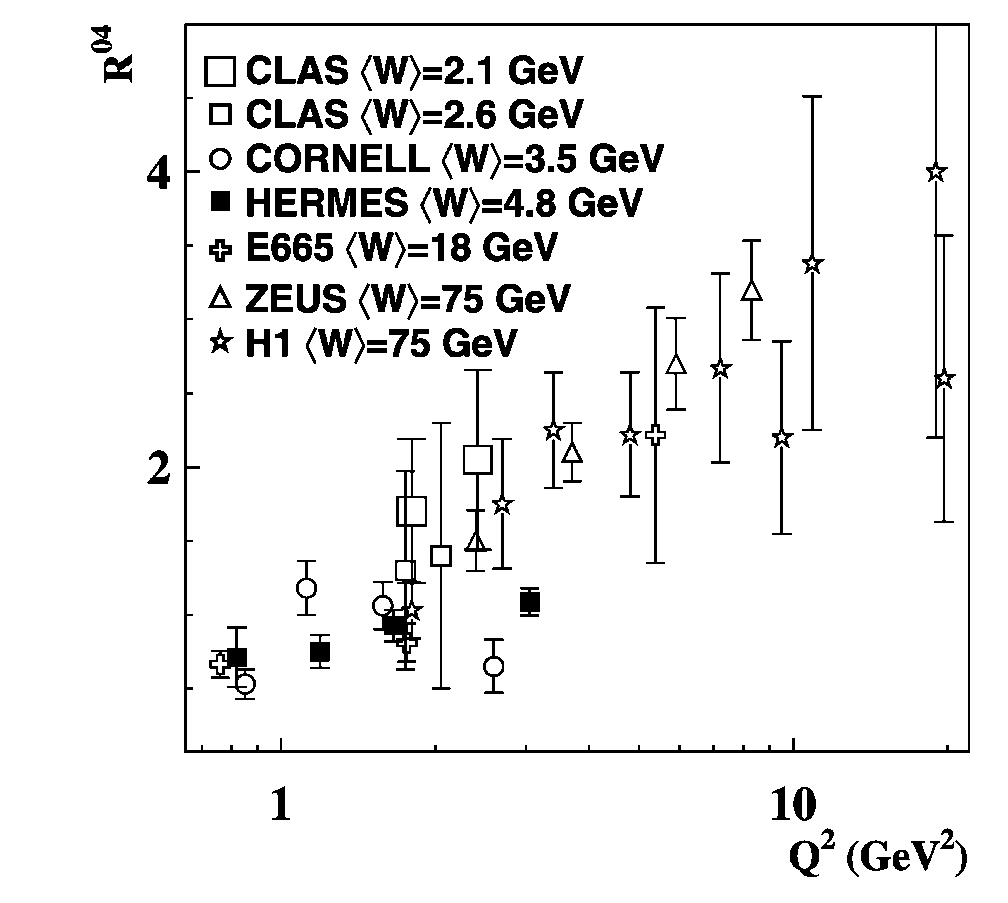 Q2 dependence of the longitudinal-to-
 transverse cross section ratio for  mesons
         Eur. Phys. J. C 62, 659-695  (2009)
Larger fraction of longitudinally polarized    mesons produced at  larger Q2
34
GlueX Spectrometer
• Optimized to detect multi-particle final states

• Hermetic,  large/uniform acceptance for   
  charged and neutral particles, good  energy 
  and momentum  resolution 

    Tracks:            p / p    ~ 2 – 5 %
    Photons:          E / E   =  6 % /E    1.6 %
    Acceptance:    1 <  < 120
new PID (k/)
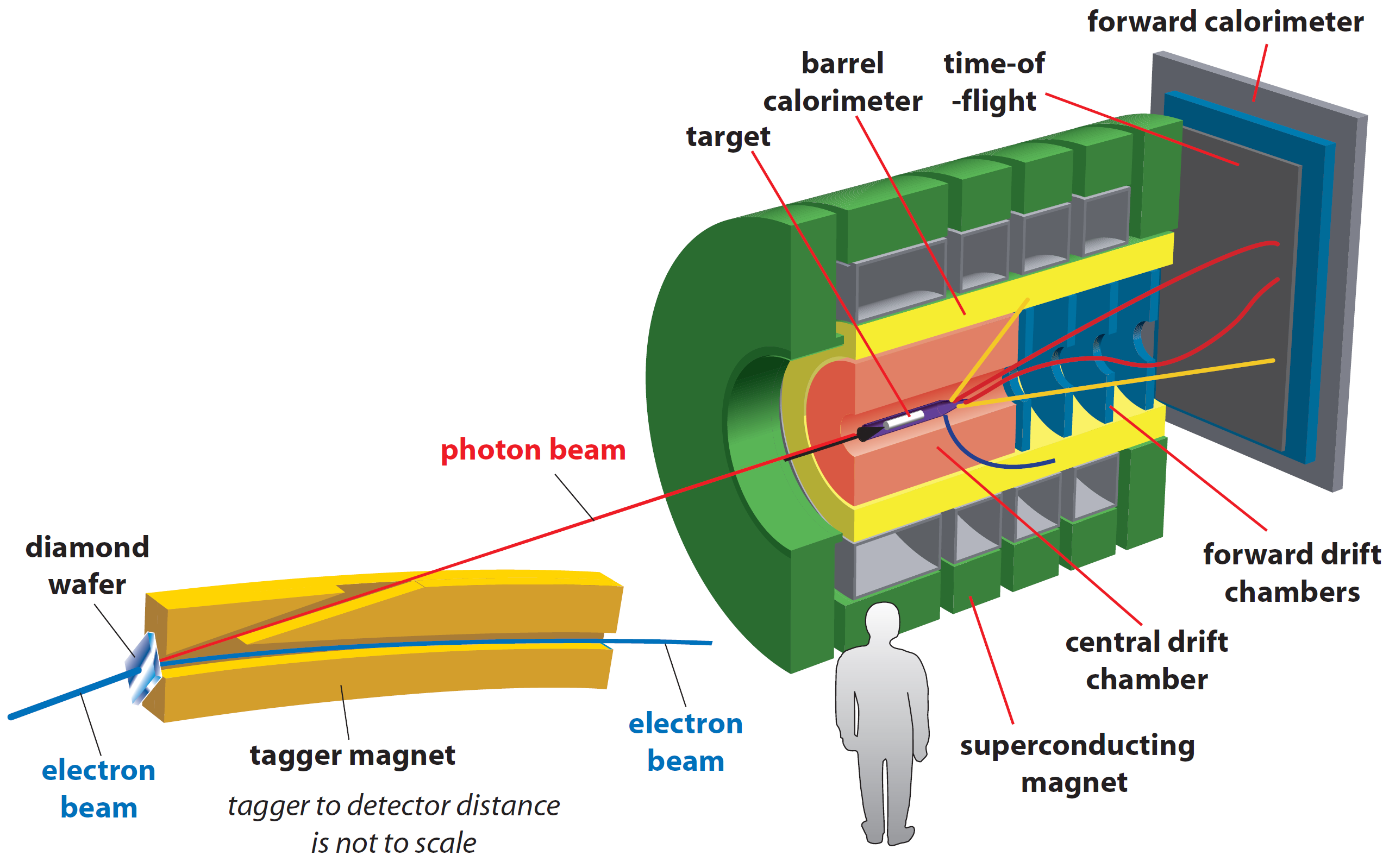 Proposed experiment:
    - install nuclear targets
    - no modifications to the
      existing detector
35
S/B   Estimates
Estimate background using photoproduction on target walls 
                   and air  ( runs with empty target )
Production vertex for   + 0
Vacuum cell and window:
    75 , 100 m Kapton

Cold H2 gas: 
     = 1.8 10-3 g /cm3

Air: 
     = 1.2  10-3 g /cm3
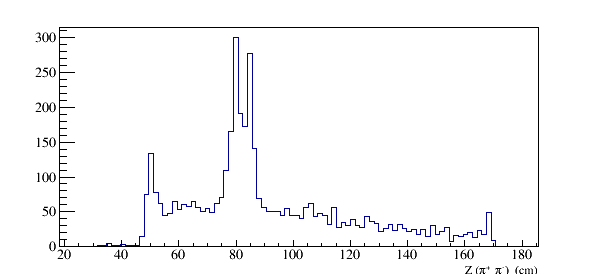 Vacuum window
Target cell walls
Air
Cold H2 gas
Z   (+ )    (cm)
Kapton
Kapton
Air
Photoproduction of vector mesons off nuclei
36
Timeline
Nuclear Photoproduction with GlueX Workshop, Jefferson Lab, April 28 - 29, 2016
                     https://www.jlab.org/conferences/photoproduction16/
   
    - interesting discussions, motivated further theoretical studies 

 Photoprodiction of  mesons of nuclei and impact of polarization on the 
    meson-nucleon interactions, Phys. Rev. C93, 1, 015203, 2016

 Topic presented at several conferences / workshops
Photoproduction of vector mesons off nuclei
37